LEPTOGENESIS and DARK MATTER
Ang Liu,Zhi-Long Han,Yi Jin,Fa-Xin Yang
University of Jinan
October 24,2019
Overview
The Model


Leptogenesis


Dark Matter
Model
DM
LG
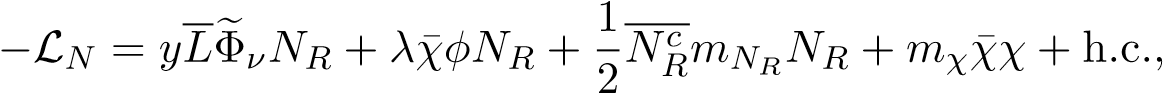 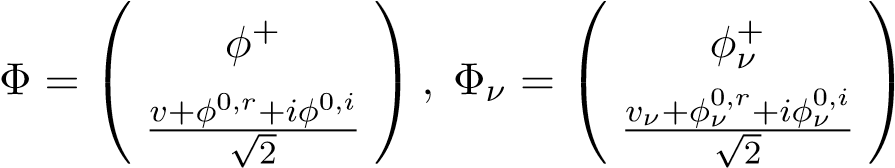 Model
Higgs  Potential
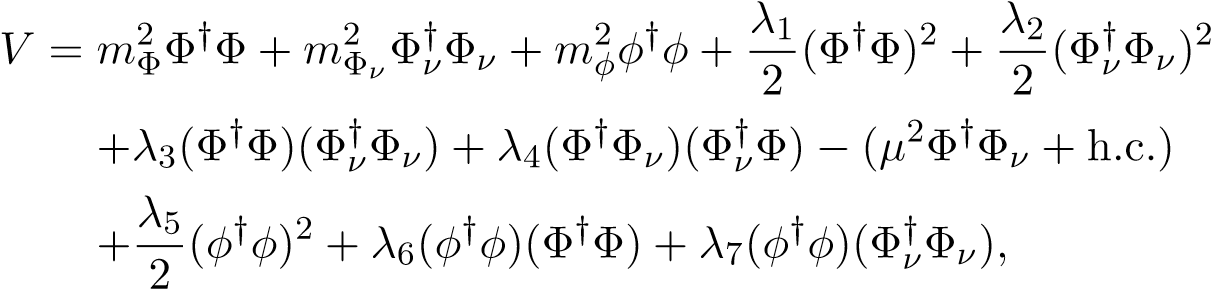 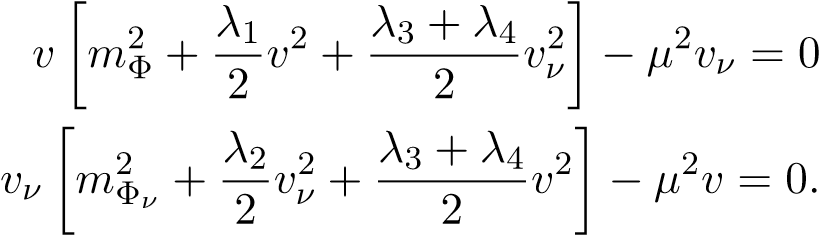 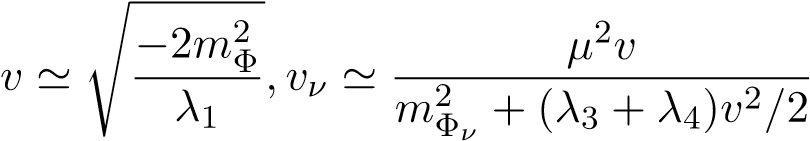 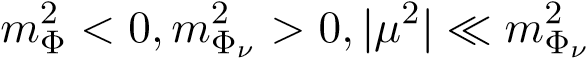 Model
LEPTOGENESIS
CP asymmetry
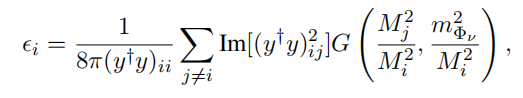 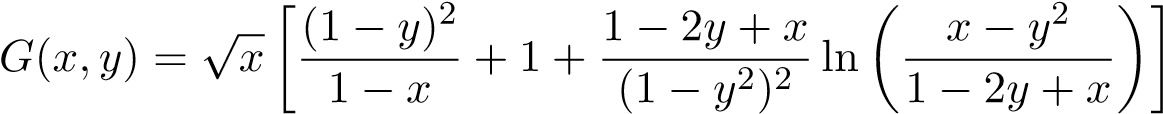 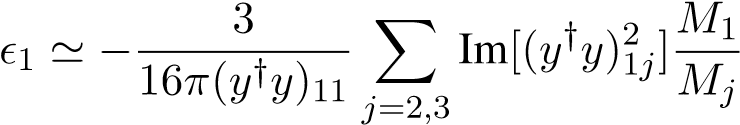 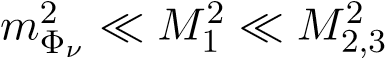 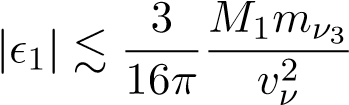 LEPTOGENESIS
LEPTOGENESIS
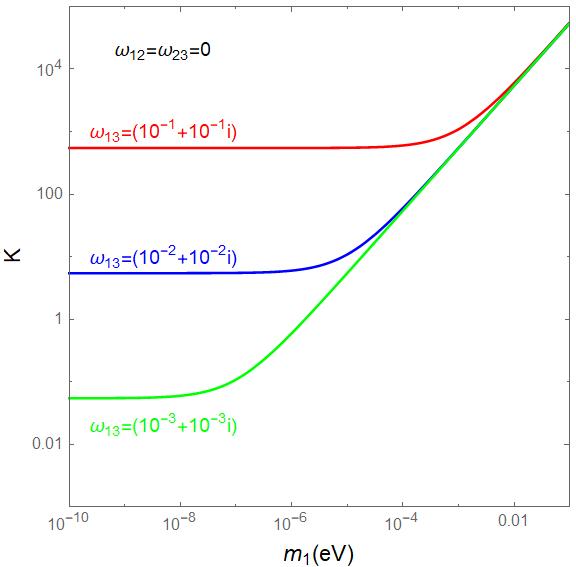 LEPTOGENESIS
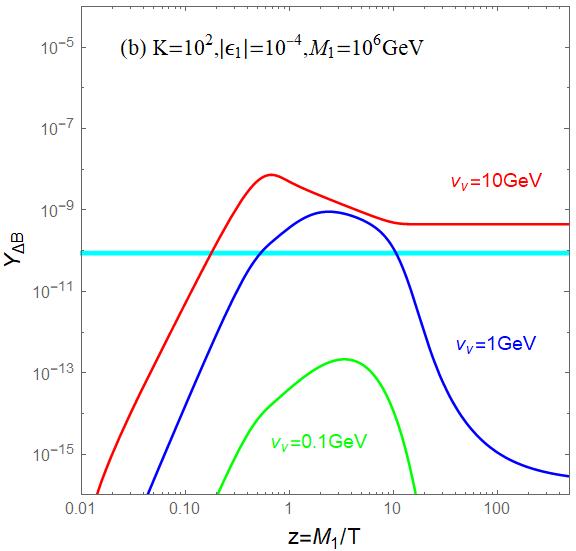 LEPTOGENESIS
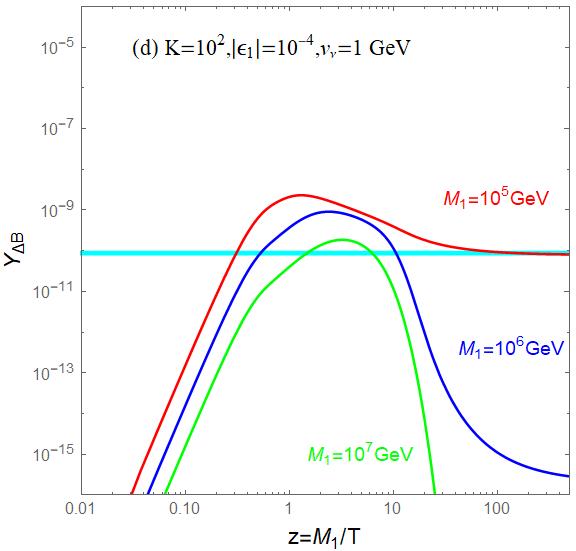 LEPTOGENESIS
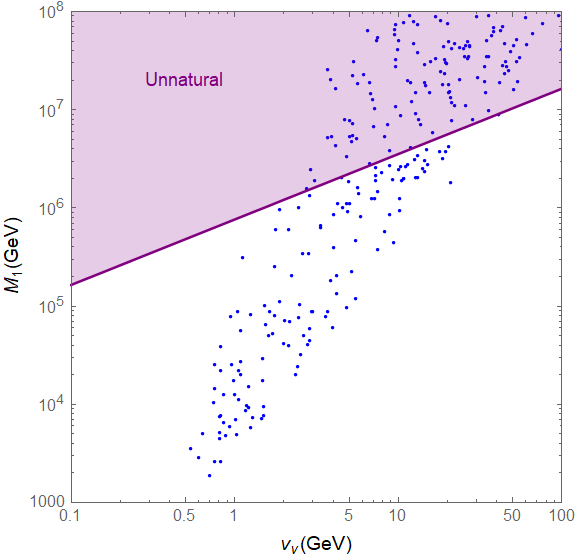 DARK MATTER
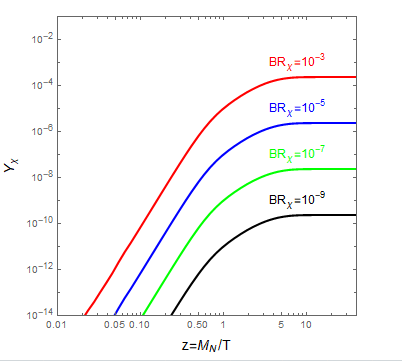 DARK MATTER
Constraint        Free Streaming Length
DARK MATTER
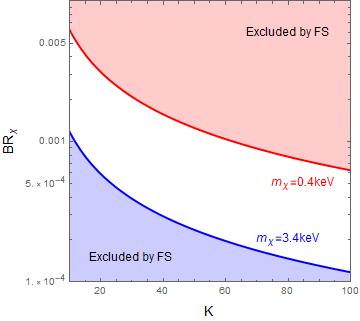 CONCLUSIONS
THANKS ！